Teori Konvergensi Simbolik (CST)
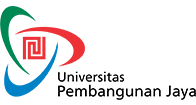 Dr. Ilham Prisgunanto
Pemahaman CST (Convergence Symbolic Theories)
Konsep bias selebritas  ini adalah pengembangan dari kajian teoritik dari Convergence Symbolic theories dari Ernest Borman, yang menyebutkan bahwa simbol-simbol yang ada pada manusia dapat terpecah dalam beberapa unsur yang akan memperkuat atau memperlemah sosok atau citra akan sesuatu.

Ernest Borman ini mengambil contoh veteran perang Vietnam yang disimbolkan buruk dalam berbagai sisi oleh media film Amerika Serikat.

Lagu “Yellow Ribbon” yang fenomenal makin membuat  menyudutkan pihak militer di Amerika Serikat waktu itu. 

Kajian teori ini bisa digunakan pada semua perspektif baik, positivistik, konstruktivistik dan kritik
Isu-Isu CST Hingga Perubahan Identitas
Consciousness Identity
Isi Tema-Tema Fantasi
Master of Contract
Organisasi akan memunculkan budaya organisasi (Cultural Organization) dalam menjalankan operasi kerjanya.
Budaya organisasi akan memunculkan MASTER of CONTRACT (Kesepakatan dalam Organisasi)
Pemahaman akan MASTER of CONTRACT ini yang akan mewarnai landasan filosofis akan arah dan tujuan dari organisasi.
Subjectives Meaning
Tiap Individu memiliki penilaian akan organisasi dimana ia berada, dan itu yang dinamakan subjectives Meaning.

Didapat dari penilaian interaksi dalam konteks psikodimanis dan predeposisi simbol yang ada di kepalanya dan dicocokkan dengan logika pribadi

Episode kunci adalah yang akan mewarnai bagaimana penilaian individu akan organisasi tersebut, dan ini yang akan menciptakan Private Symbolic World
Penciptaan Fantasi Organisasi
Fantasi Organisasi
Definisi Bias Selebritas
Bias Selebritas adalah mempopulerkan seseorang atau sesuatu melalui media massa (baik konvensional ataupun digital).

Pada kajian media massa ada istilah sistem bintang (star system) dalam membuat bintang selebritis pada dunia perfilman ataupun pertelevian.

Dahulu ada pertarungan rumah produksi untuk membuat orang bisa terkenal
Sistem Bintang Selebritis Dalam Dunia Artis dan Perfilman
Kita ingat dengan kisah Inul Vs Rhoma Irama dimana Inul tidak melewati jalur kerajaan Dangdut.

Kisah rahasia umum Dono, Kasino, Indro sebagai pertanda artis perempuan yang naik daun. Fenomena boom sex – Eva Arnaz. 

Coba dilihat seperti acara pencarian bakat, seperti AFI, KDI, Idola Cilik, atau Indonesia pencari bakat, apakah mereka menjadi terkenal?
Siapa Penentu Selebritis
Siapa yang menentukan orang menjadi terkenal adalah pihak pembuat film, televisi dan media cetak (Teori Gatekeeper).

Media massa konvensional kerap  dinamakan dengan istilah media massa mainstream.

Pemilik media massa sedemikian powerfull menentukan hidup dari seseorang.
Masyarakat Instan dan Konsumtif
Indonesia masyarakatnya sangat instan, terlihat dengan begitu lakunya dunia impian di kepala masyarakat.

Dunia selebritis atau keartisan menjadi sebuah lahan impian yang dianggap bisa membuat mereka kaya mendadak (karena masyarakat konsumtif).

Fenomena tayangan infotainment yang laku dan selalu ditonton orang karena mereka ingin keluar dari dunia nyata mereka dan loncat ke dunia khayal.
Instan dan Massifikasi
Selebritis menjadi segalanya dan dianggap sebagai transetter atau yang mengubah tata dan pola hidup masyarakat. Artis dijadikan patokan bertindak masyarakat.

Masyarakat ingin hidup serba cepat dan tidak ingin melalui proses yang ada melainkan hasil yang besar. Tidak mau usaha dan bekerja keras hanya mencari keuntungan saja.

Mengikui pola kebanyakan dalam kehidupan dan peradaban yang ada. Di kenal dengan konsep modernitas
Negara Maju, Berkembang, Modern dan Postmodern
Negara maju adalah negara yang hebat, adi daya dan mapan secara ekonomi, sosial dan budaya

Negara berkembang adalah negara pengikuti, miskin dan tidak mapan dalam segi ekonomi, sosial budaya dan ketahanan.

Modern adalah pola yang mengikuti pola dan tata cara negara maju (dalam hal ini Eropa).

Postmodern adalah pola yang mengikuti kebenaran yang ada tidak mengikuti hegemoni negara maju. Ada perusakan terhadap local genius (Local culture)
Era Digital dan Pergeseran Infotainment
Awal infortaiment artis dijadikan bahan permainan dan sumber berita yang begitu seksi dimainkan.

Dengan perkembangan jejaringan internet menyebabkan orang bisa siapa saja berbicara dan muncul di masyarakat, apalagi dengan adanya sosial media dan microblogging.

Fenomena orang biasa (bukan artis) akan dimasukkan ke dalam gelembung ketika besar dan indah maka akan pecah dan semua orang melupakan.
Kasus dan Bias Selebritas
Polisi selalu berhubungan dengan masyarakat sehingga kemungkinan memiliki bias selebritas sangat tinggi. Ingat dengan kasus Susno Duadji, Norman Kamaru dan polisi ganteng dari Bandung.

Dengan demikian menjadi polisi pasti menjadi sumber berita dan bisa mengaet bias selebritas yang ada. Fenomena yang diambil adalah polisi yang diambil yang populer di social media dan dibesarkan oleh media mainstream.

Bias selebritas ini sudah diakui di tentara dengan kisah-kisah perang yang ada sehingga membuat semangat. Seperti kisah Jenderal Sudirman, dll.
Kasus Kemiskinan Kisah Polisi
Coba anda pikirkan siapa sosok polisi baik dan jujur? Hanya dua nama Hoegeng dan Susno Duadji.

Padahal persepsi masyarakat akan menilai positif bila ada kisah fantasi yang menghidupi mereka dan membuat tetap hidup.

Kisah fantasi akan mengerucut pada kepemimpinan institusi alias endorser yang ada.
Teori Konvergensi Simbolik
Manusia adalah homo naran atau mahluk yang bercerita dan senang didongeng.

Fantasi bisa diciptakan atau terbentuk sendirinya.

Kisah narasi membenarkan orang tanpa argumentasi dan alasan yang jelas. Karena sifatnya sangat manusiawi.

Ingat kisahnya geng motor atau berandalan motor? Itu terbentuk karena proses konvergensi simbolik
Terima kasih